Муниципальное дошкольное образовательное учреждение 
Детский сад 20 ФОРМИРОВАНИЕ ЛИЧНОСТИ  РЕБЕНКА  ПОСРЕДСТВОМ  ЭСТЕТИЧЕСКОГО  ВОСПИТАНИЯ  В УСЛОВИЯХ ВЗАИМОДЕЙСТВИЯ СЕМЬИ   И  ДОШКОЛЬНОЙ ОРГАНИЗАЦИИ
  разработала воспитатель: 
Молявина Светлана Владимировна
        г. Чехов, 2017
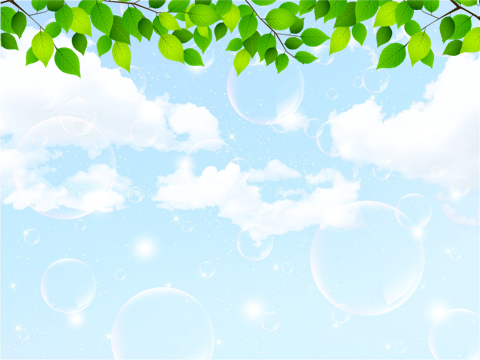 1
В соответствии  с Федеральным законом от 29.12.2012 N 273-ФЗ  «Об образовании в Российской Федерации» (с изм. и доп., вступ. в силу с 01.01.2017) (статья 64): «Дошкольное образование направлено на формирование общей культуры, развитие физических, интеллектуальных, нравственных, эстетических и личностных качеств, формирование предпосылок учебной деятельности, сохранение и укрепление здоровья детей дошкольного возраста»
2
Актуальность
Эстетическое воспитание - важнейшая сторона воспитания ребенка. Результатом эстетического воспитания является эстетическое развитие
Формирование у детей эстетического отношения может успешно осуществляться при условии непосредственного взаимодействия педагогов дошкольного учреждения и семьи
3
ЦЕЛЬ:
изучить формирование личности ребенка посредством эстетического воспитания в условиях взаимодействия семьи и дошкольной организации
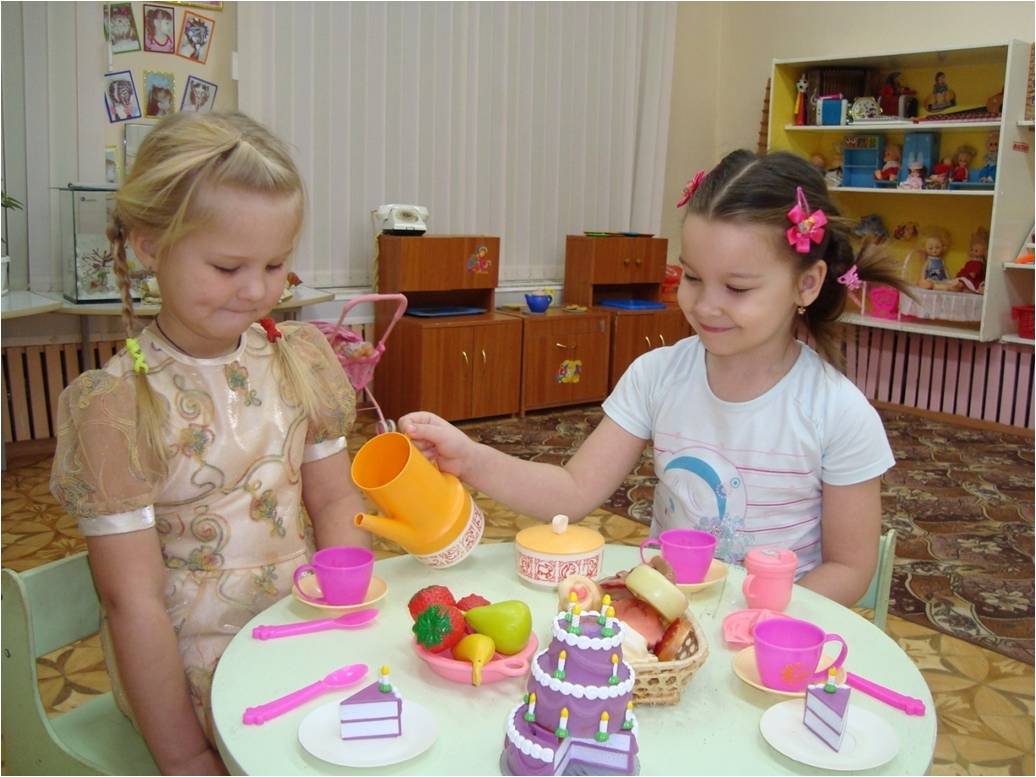 4
ОБЪЕКТ:
эстетическое воспитания детей 
                                                   дошкольного возраста
ПРЕДМЕТ:
формирование основ эстетического воспитания детей дошкольного возраста в условиях  взаимодействия семьи и дошкольной организации
5
ЗАДАЧИ:
Проанализировать психолого-педагогическую литературу.
Определить влияние эстетического воспитания на формирование личности ребенка  дошкольного возраста.
Осветить методические вопросы организации эстетического воспитания детей дошкольного возраста в современных условиях.
Охарактеризовать взаимодействие дошкольной организации и семьи по эстетическому воспитанию детей дошкольного возраста в условиях введения Федерального государственного образовательного стандарта дошкольного образования.
6
СТРУКТУРА  РАБОТЫ:
ВВЕДЕНИЕ
Глава 1 Теоретические основы формирования личности ребенка дошкольного возраста посредством эстетического воспитания в условиях взаимодействия семьи и дошкольной организации
Глава 2  Методические основы  эстетического воспитания детей дошкольного возраста в условиях взаимодействия семьи и дошкольной организации
ЗАКЛЮЧЕНИЕ
СПИСОК ЛИТЕРАТУРЫ
ПРИЛОЖЕНИЕ
7
Проблема формирования личности ребенка дошкольного возраста посредством эстетического воспитания разработана  в трудах:
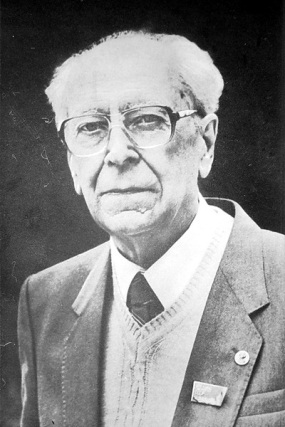 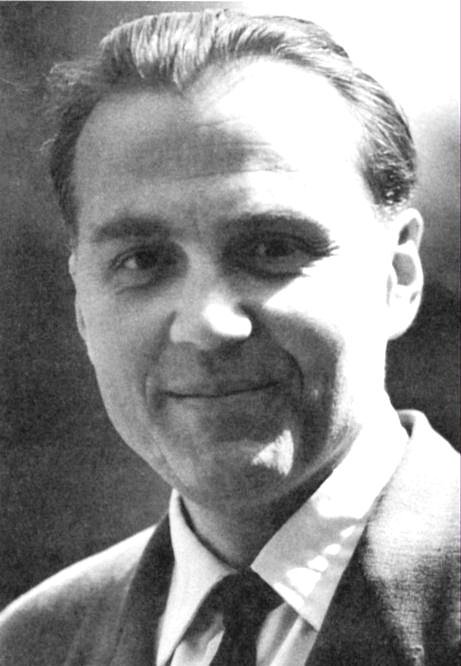 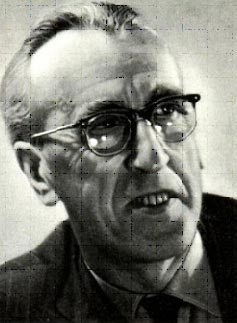 Д.Б. Кабалевский
В.А. Сухомлинский
Д.С. Лихачёв
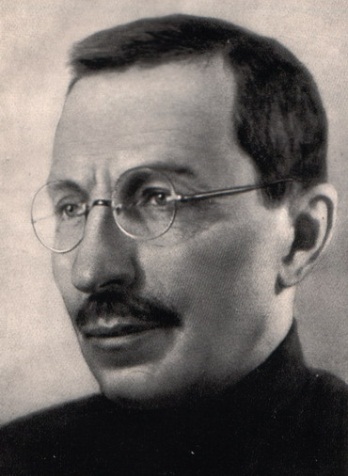 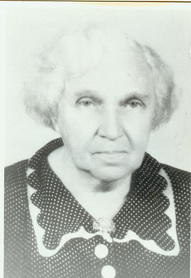 А.С. Макаренко
В.Н. Шацкая
8
Эстетическое воспитание гармонизирует и развивает все духовные способности человека, необходимые в различных областях творчества. Оно тесно связано с нравственным воспитанием, так как красота выступает своеобразным регулятором человеческих взаимоотношений 




                   


                                                                 сказка «Летнее приключение»
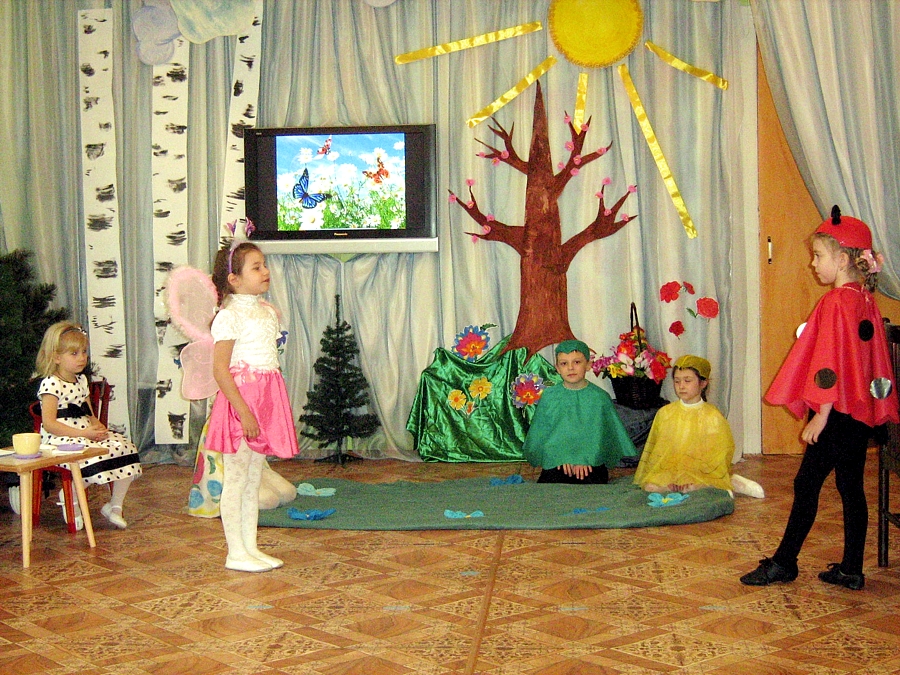 9
Дошкольный период – пора интенсивных накоплений физических, умственных и духовных сил.
Рисование: «Волшебные ладошки»                                          Рисование: «Осенний листок»


Рисование: «Осенний лист»
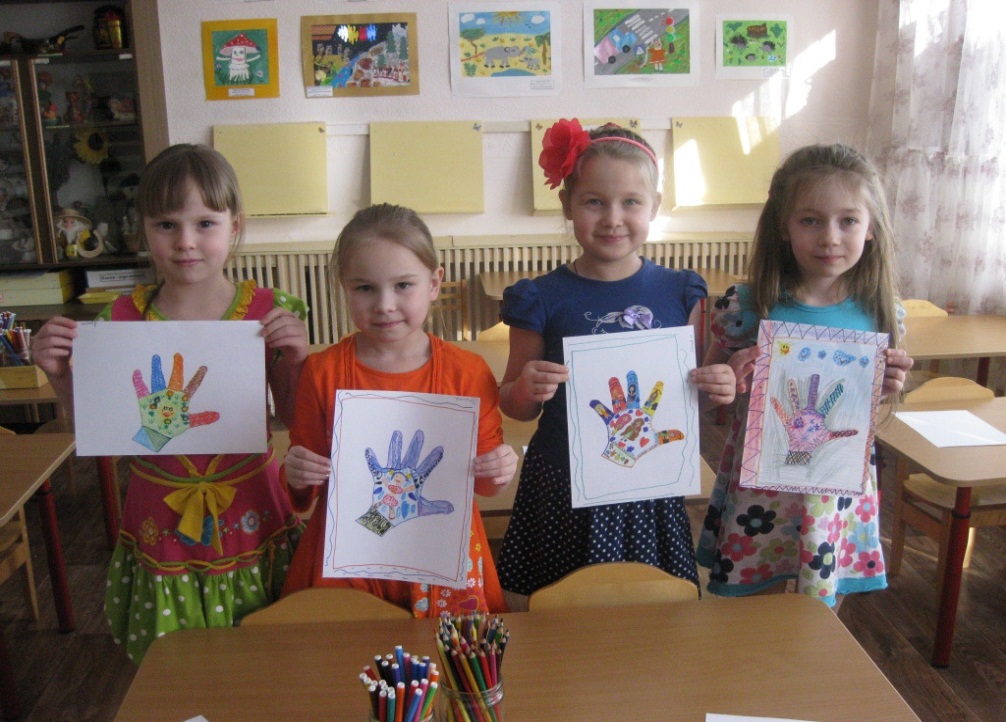 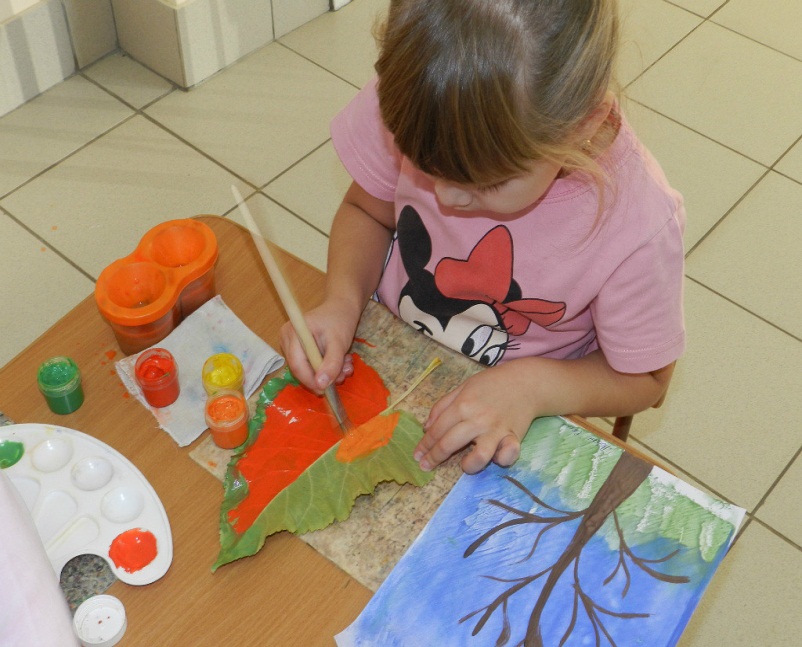 10
Вся система эстетического воспитания нацелена на общее развитие ребенка, как в эстетическом плане, так и в духовном, нравственном и интеллектуальном.
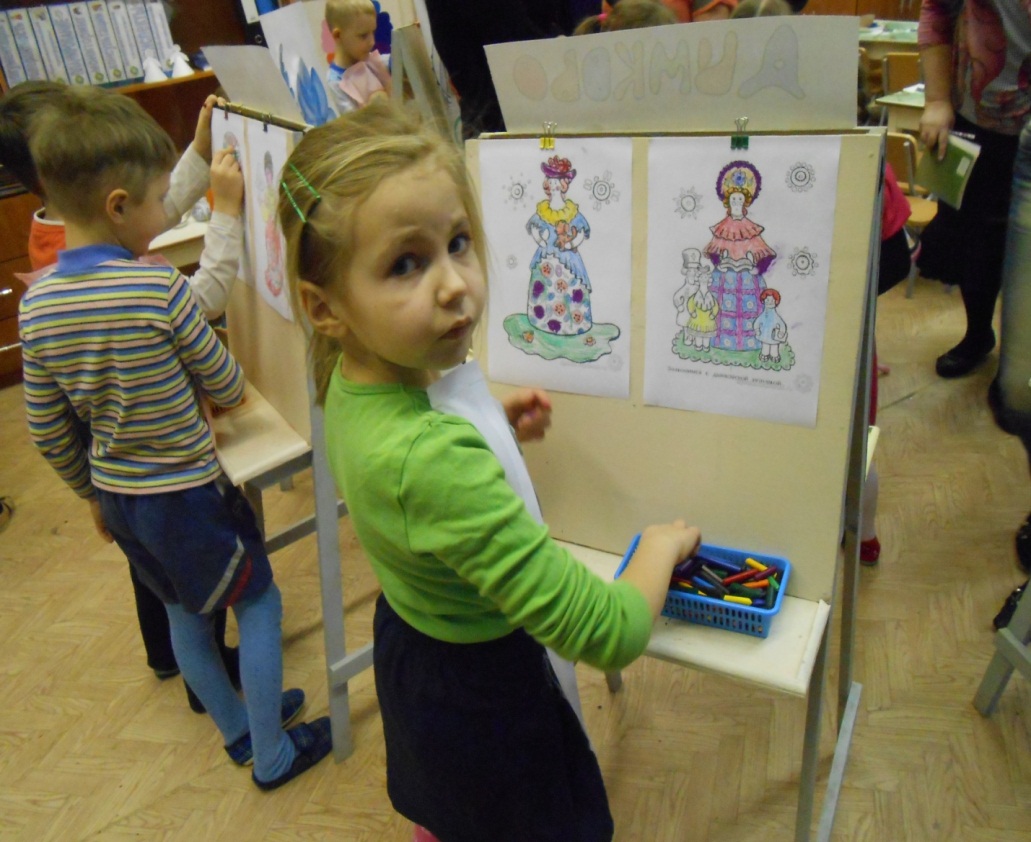 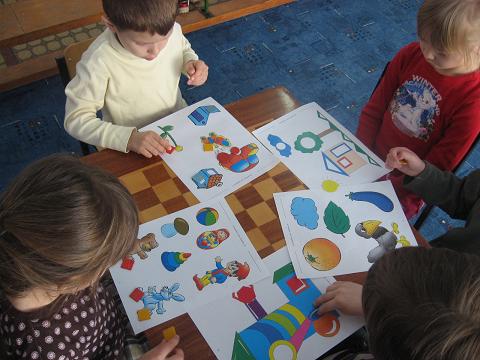 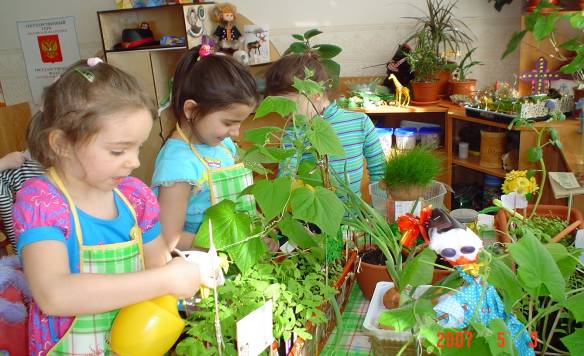 Рисование «Дымковская барышня»      Д/игра «Дополни рисунок»        Дежурство: «Полив огорода»/
11
Одним из важных условий реализации системы эстетического воспитания в дошкольном учреждении является правильная организация развивающей предметно-пространственной среды.
Центр ИЗО                                            Книжный центр                                                Центр творчества










                                                     


Театральный центр                              Природный центр                            Центр экспериментирования
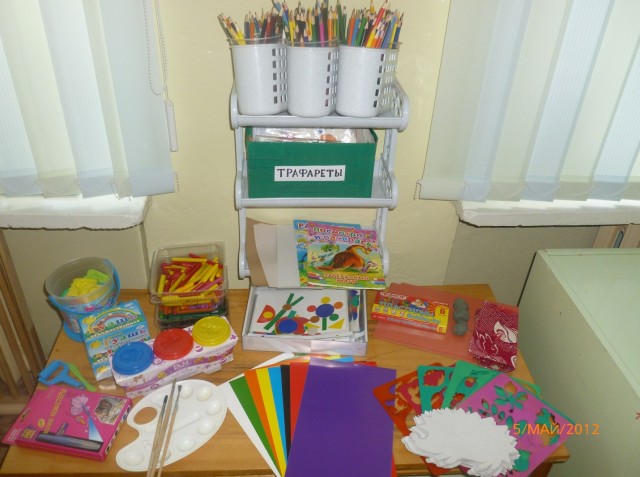 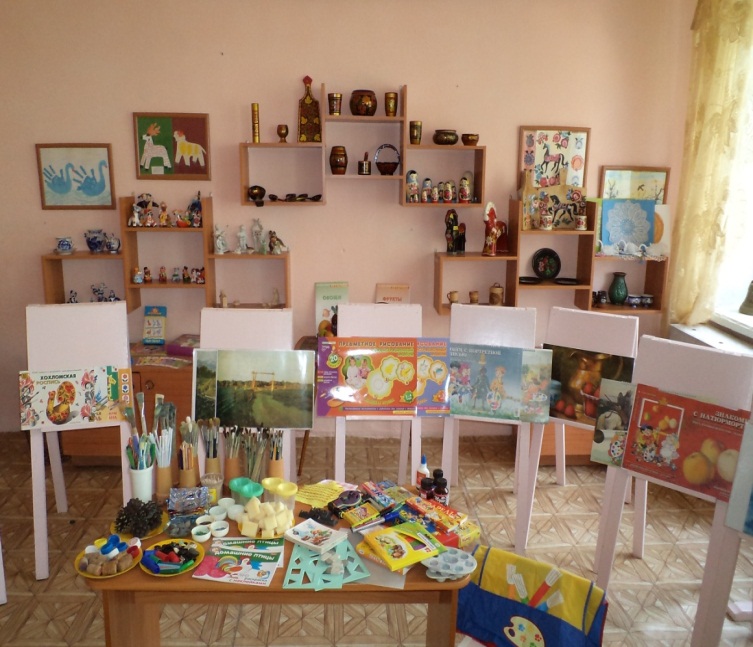 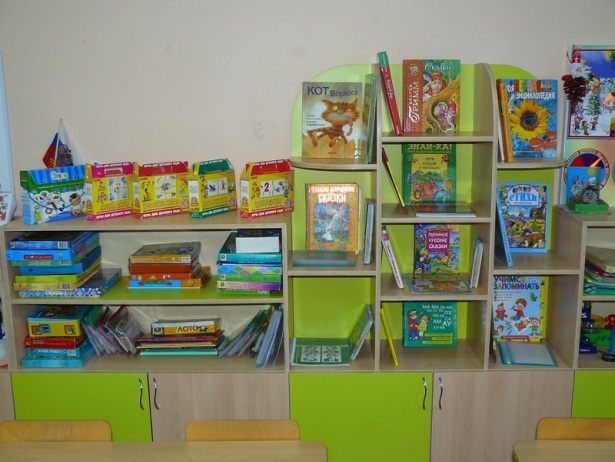 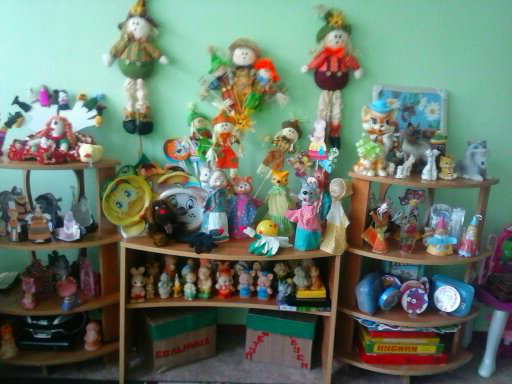 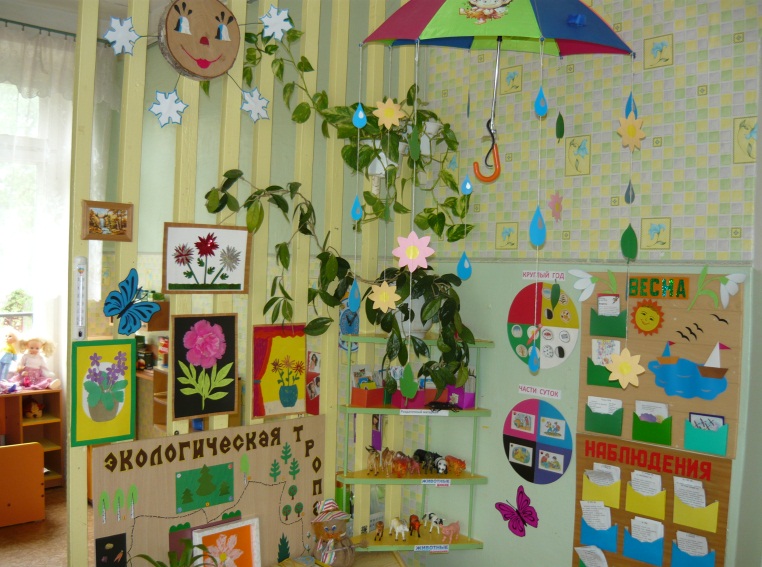 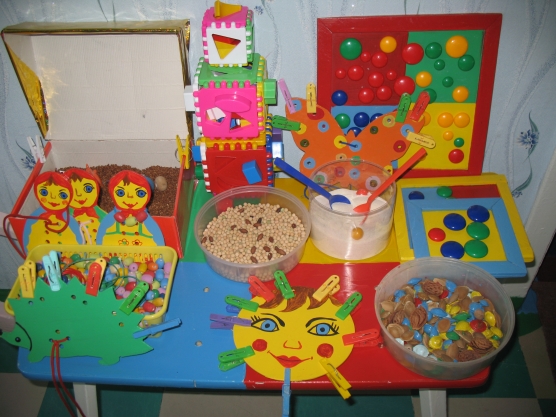 12
МЕТОДЫ ЭСТЕТИЧЕСКОГО ВОСПИТАНИЯ:
МЕТОД ПОБУЖДЕНИЯ К СОПЕРЕЖИВАНИЮ, ЭМОЦИОНАЛЬНОЙ ОТЗЫВЧИВОСТИ НА ПРЕКРАСНОЕ

МЕТОД УБЕЖДЕНИЯ В ПРОЦЕССЕ ФОРМИРОВАНИЯ ЭСТЕТИЧЕСКОГО ВОСПРИЯТИЯ

МЕТОД ПРИУЧЕНИЯ, УПРАЖНЕНИЯ В ПРАКТИЧЕСКИХ ДЕЙСТВИЯХ

МЕТОД ПОИСКОВЫХ СИТУАЦИЙ
13
Основными составляющими эстетического воспитания дошкольника в семье являются: личный пример взрослых; песни и колыбельные; рисование; чтение книг, рассказывание сказок; разговоры; эстетика быта.
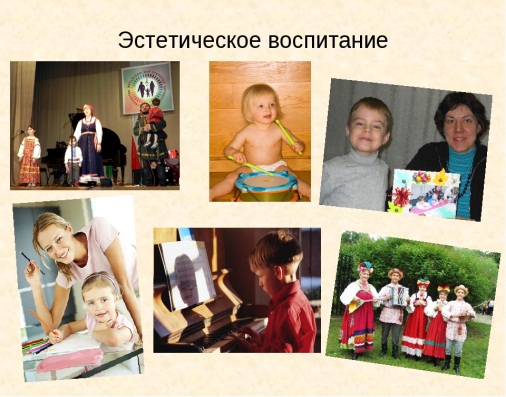 14
ФОРМЫ РАБОТЫ С РОДИТЕЛЯМИ:
РОДИТЕЛЬСКОЕ СОБРАНИЕ
АНКЕТИРОВАНИЕ
КОНСУЛЬТИРОВАНИЕ
ДНИ ОТКРЫТЫХ ДВЕРЕЙ
САЙТ ДОШКОЛЬНОГО УЧРЕЖДЕНИЯ
РОДИТЕЛЬСКИЕ УГОЛКИ И ИНФОРМАЦИОННЫЕ СТЕНДЫ
ДОСУГИ, ПРАЗДНИКИ, КОНКУРСЫ
ЭКСКУРСИИ ПО  ДОШКОЛЬНОМУ УЧРЕЖДЕНИЮ
15
ФОРМЫ СОТРУДНИЧЕСТВА
День открытых дверей                                               Вечер встреч








Родительский клуб                              Мастер-классы                     Стенды, папки-передвижки
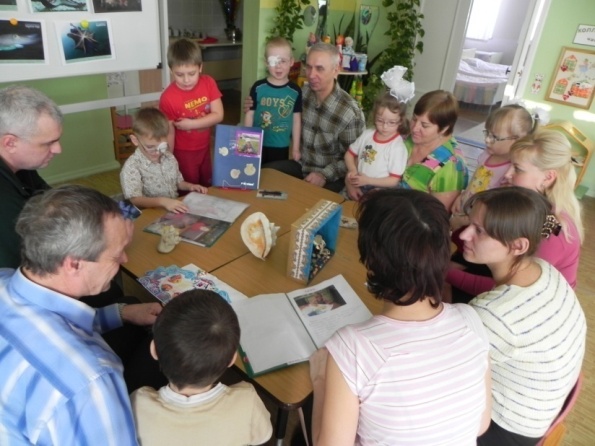 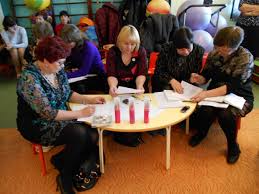 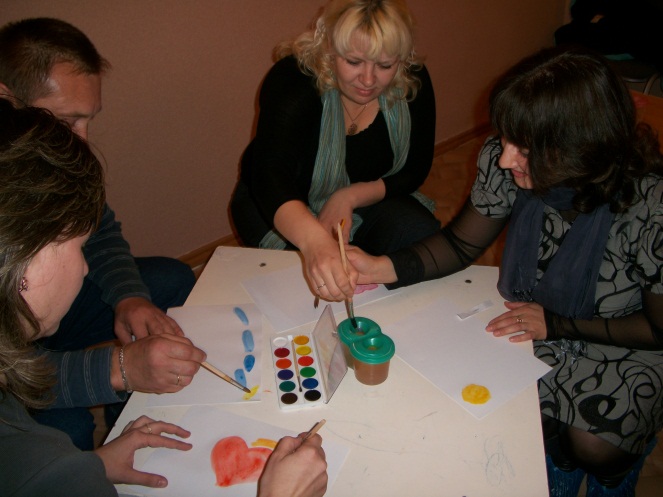 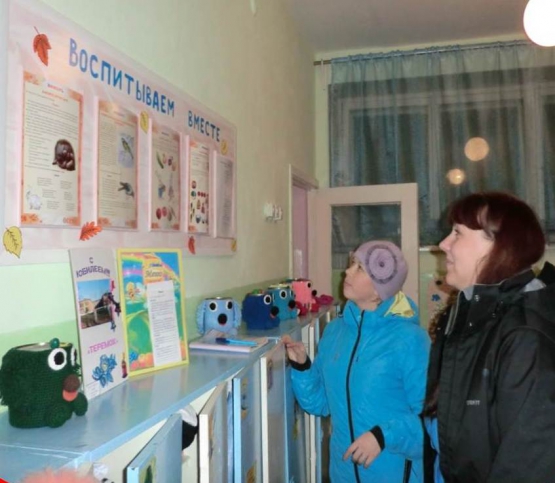 16
ФОРМЫ СОТРУДНИЧЕСТВА
Круглый стол






                        Семинар-практикум
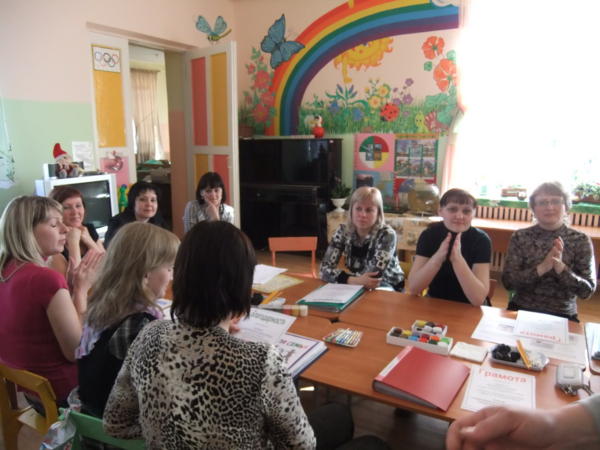 17
Заключение:
Семья и детский сад два воспитательных феномена, каждый из которых по – своему дает ребенку социальный опыт, но только в сочетании друг с другом они создают оптимальные условия для вхождения маленького человека в большой мир школьной жизни.
18